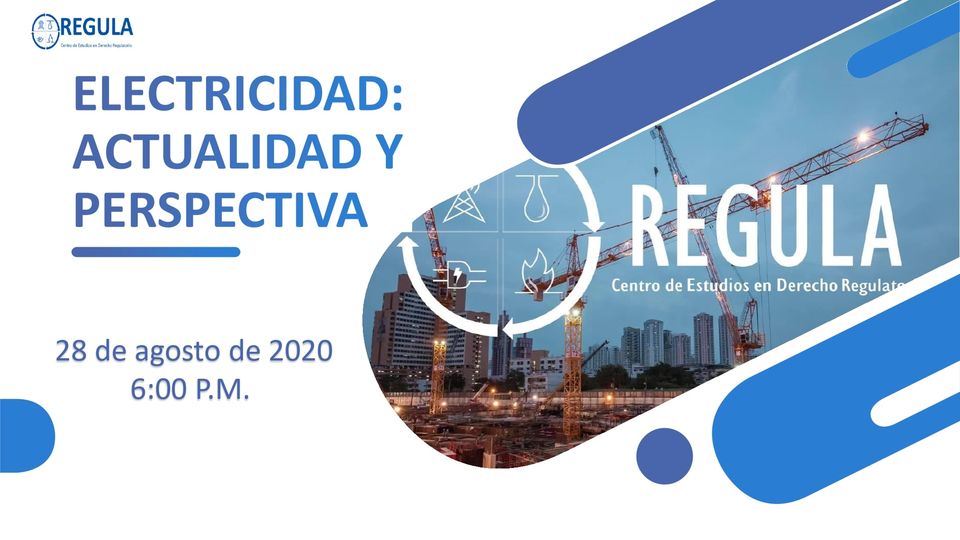 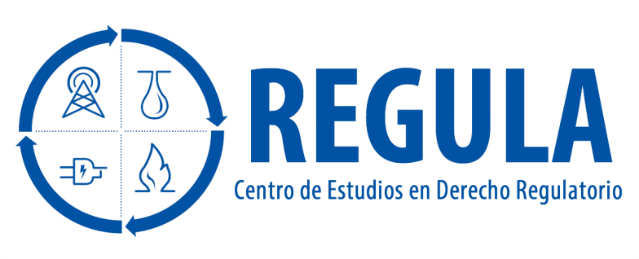 SECTOR ELÉCTRICO
(INTRODUCCIÓN)
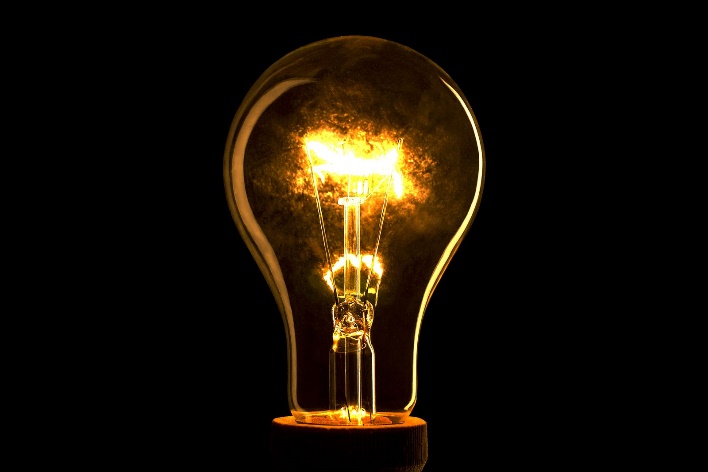 Abg. Héctor Hugo Quispe Huaman
INFRAESTRUCTURA ELÉCTRICA
GENERACIÓN
TRANSMISIÓN/Transporte
DISTRIBUCIÓN
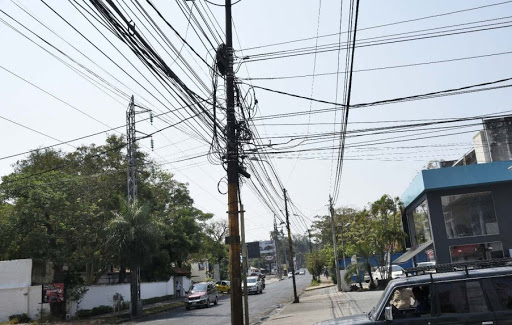 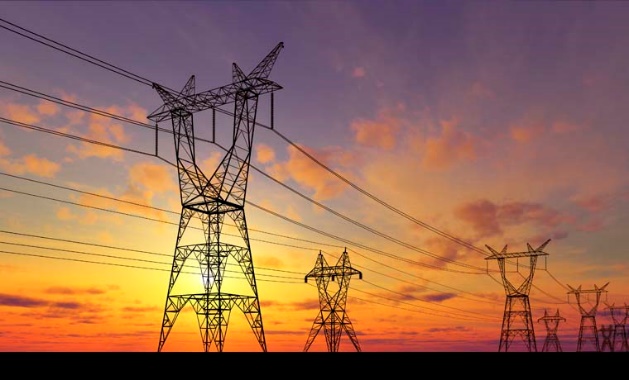 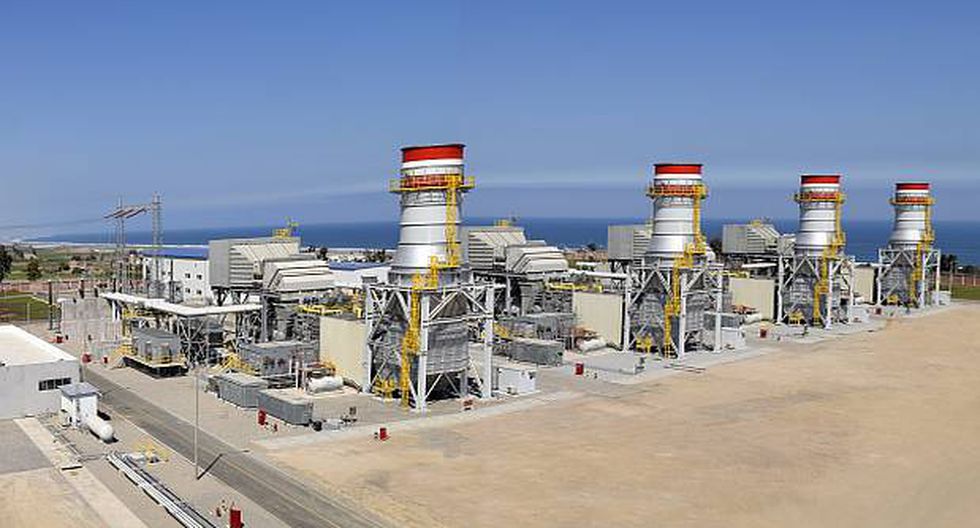 USUARIOS
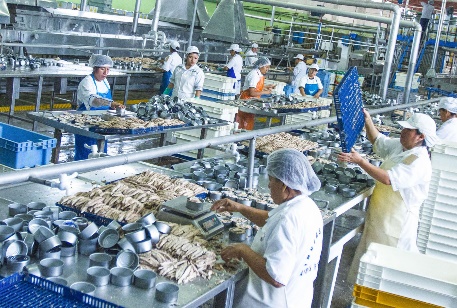 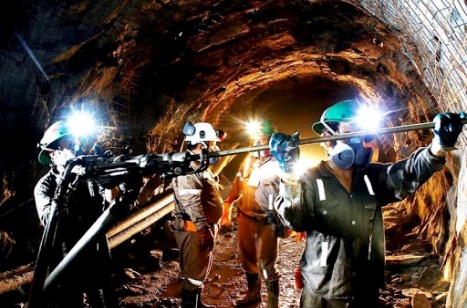 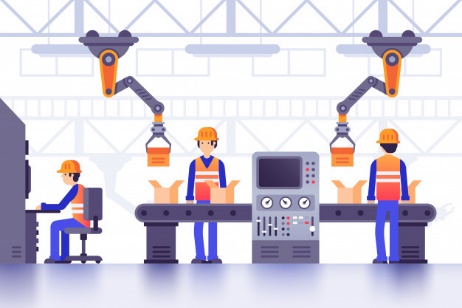 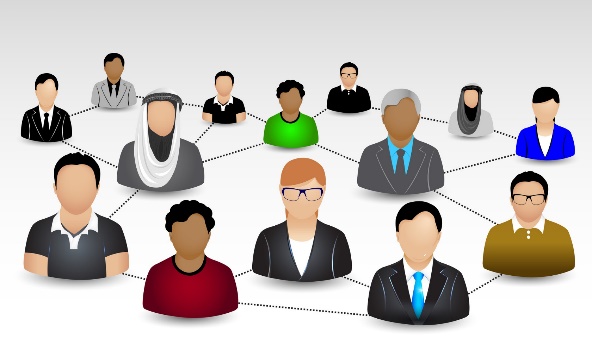 GENERACIÓN
TRANSMISIÓN/Transporte
DISTRIBUCIÓN
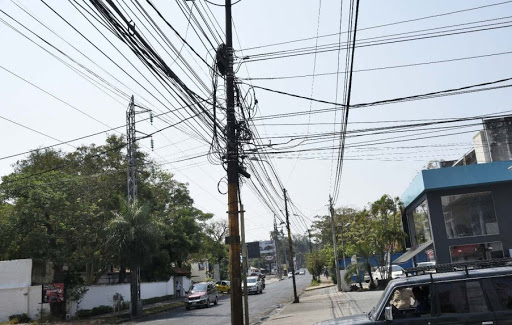 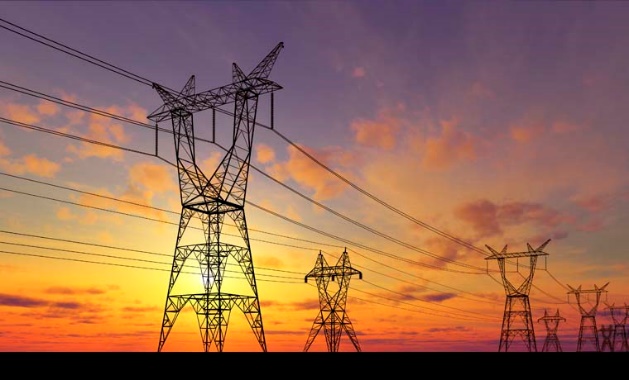 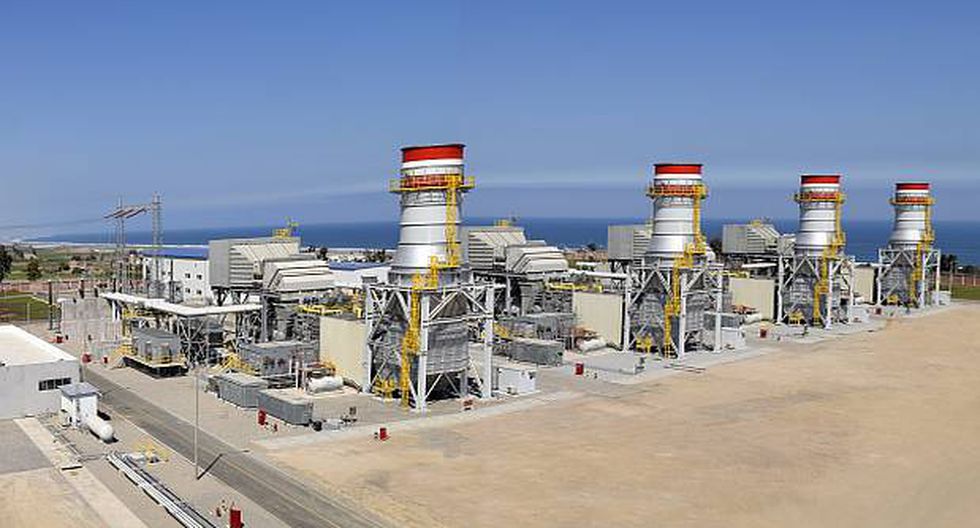 IDEAS PRINCIPALES:
En 1990 el sector entró a un proceso de liberalización y privatización.
Son fundamentales los principios de separación de actividades y libre acceso.
Hay actividades meridianamente libres (generación – intensa regulación estatal) y otras que se mantienen en régimen monopólico (transmisión y distribución).
CONTRATO DE SUMINISTRO
GENERACIÓN
TRANSMISIÓN/Transporte
DISTRIBUCIÓN
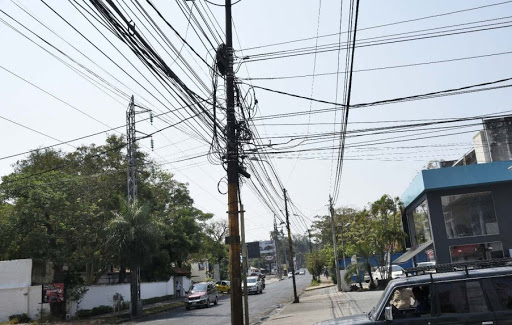 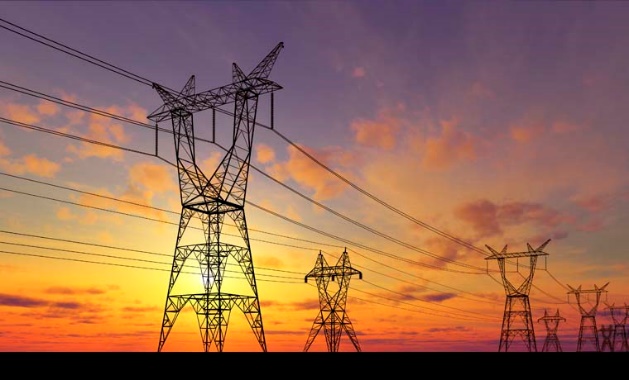 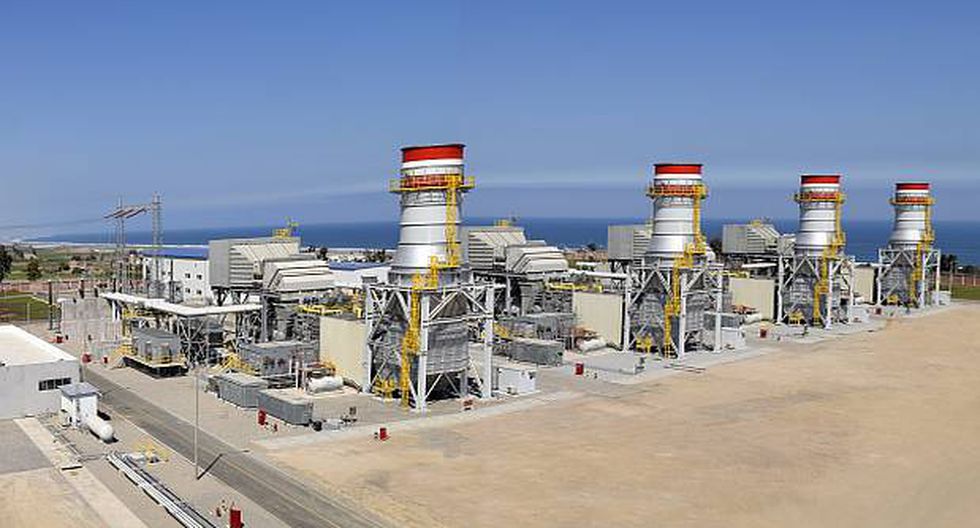 CONTRATO DE SUMINISTRO
USUARIO LIBRES
USUARIO
CONTRATO DE SUMINISTRO
CONTRATOS DE SUMINISTRO
Servicios materia de comercialización
Potencia y energía
DISTRIBUIDOR
GENERADOR
Precios acordados con restricciones
Potencia y energía
USUARIO
DISTRIBUIDOR
Tarifa regulada
Potencia y energía
USUARIO LIBRE
SUMINISTRADOR
Precio libremente acordado
REGULADO
TARIFAS
Demanda anual en cada punto de suministro
0 kW
200 kW
2500 kW
A más kw
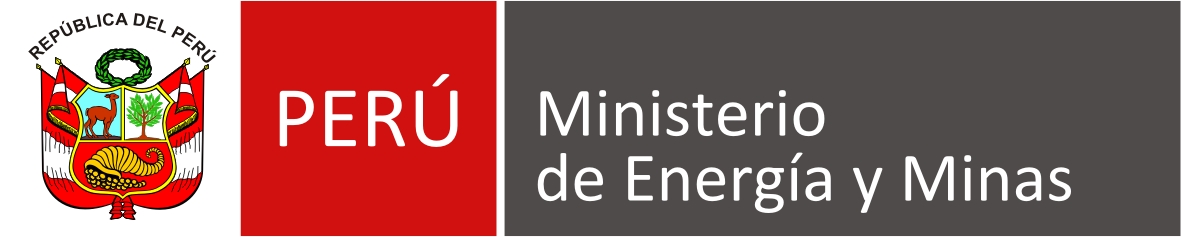 ENTIDAD NORMATIVA
ENTIDAD CONCEDENTE
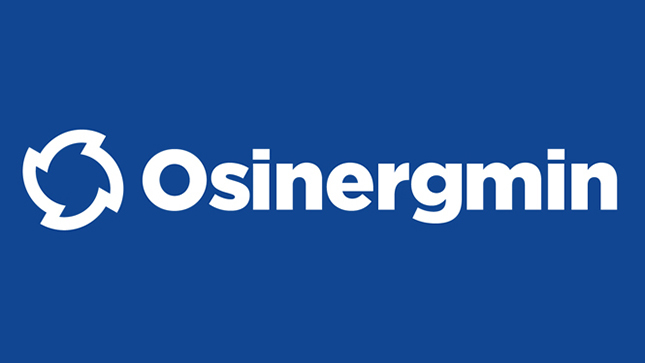 ENTIDAD NORMATIVA
ÓRGANO DE FISCALIZACIÓN Y SANCIÓN.
ÓRGANO DE FIJACIÓN DE TARIFAS
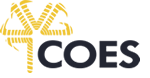 OPERADOR DEL SISTEMA ELÉCTRICO.
DETERMINA CORTOS MARGINALES DE ELECTRICIDAD.
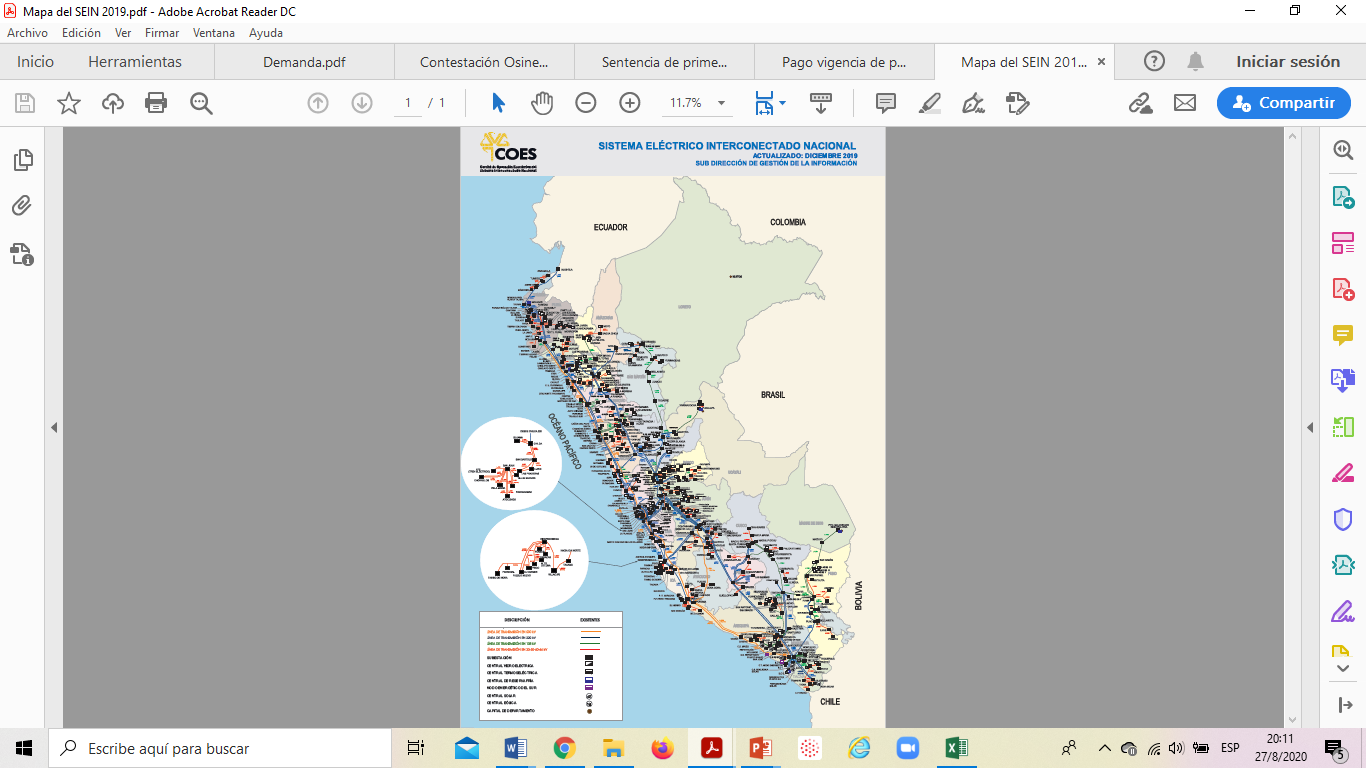 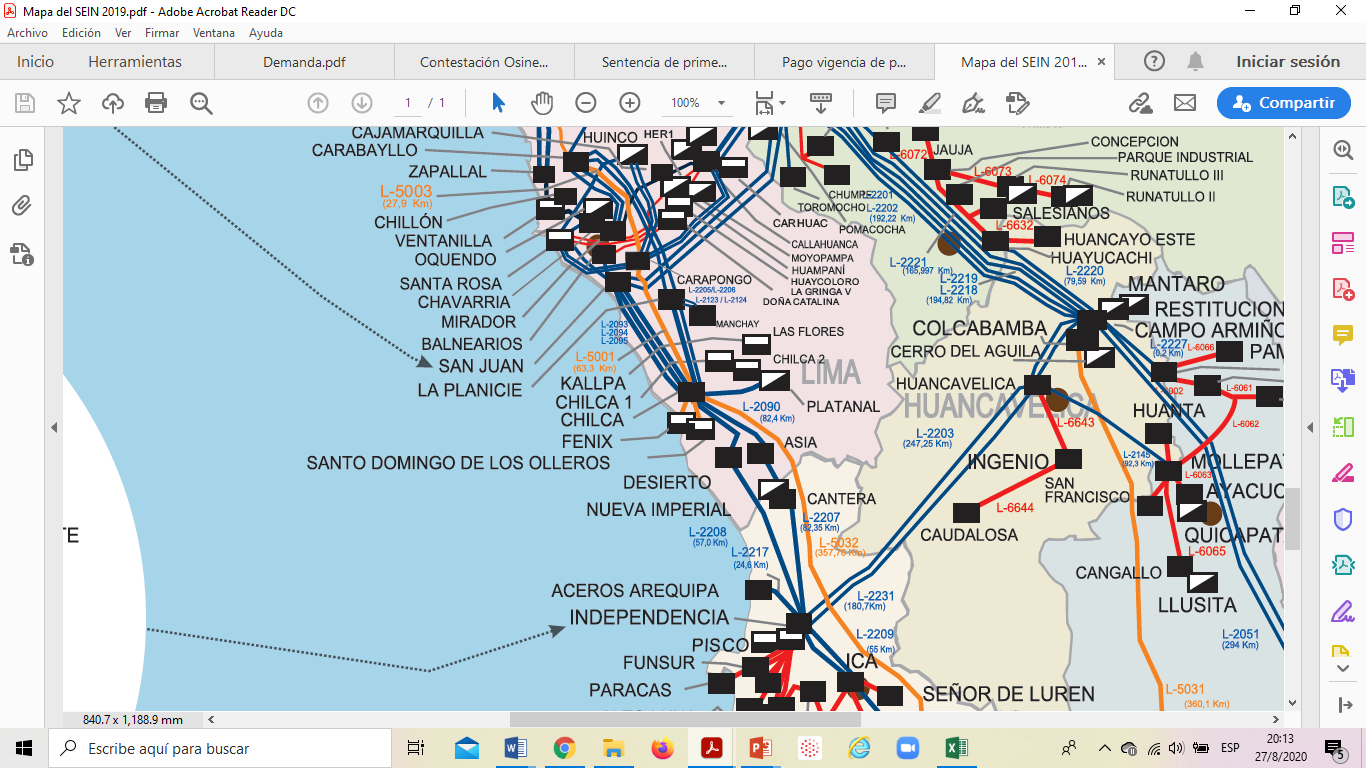 FIN DE LA INTRODUCCIÓN
GRACIAS